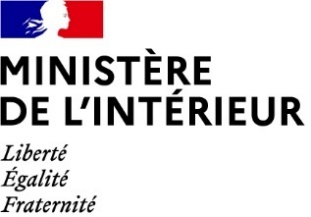 Vote et handicap
Réunion du comité de suivi des élections départementales et régionales

27 mai 2021
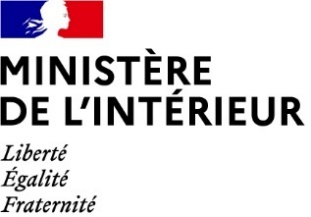 1. L’accès aux procurations – déplacement au domicile du mandant (1/2)
Règles exposées dans la circulaire relative au vote par procuration du 6 avril 2021 et dans le projet de loi EUS
Déplacement au domicile du mandant manifestement empêché
Les OPJ, APJ et délégués des OPJ se déplacent à la demande de la personne qui, en raison de maladie ou d’infirmité grave, ne peut manifestement pas comparaître devant eux.
Droit commun : justification écrite
La demande de déplacement à domicile (ou dans un établissement spécialisé type EHPAD) doit être formulée par écrit et accompagnée d’un certificat médical ou de tout autre justificatif attestant que l’électeur est dans l’impossibilité de se déplacer.
Projet de loi « état d’urgence sanitaire » issu de la commission mixte paritaire conclusive du 20 mai dernier : « À leur demande, les personnes attestant sur l’honneur ne pas pouvoir comparaître devant les officiers et agents de police judiciaire habilités à établir les procurations ou leurs délégués en raison de maladies ou d’infirmités graves disposent du droit à ce que les autorités compétentes se déplacent pour établir ou retirer leur procuration. Ces personnes peuvent saisir les autorités compétentes par voie postale, par téléphone ou, le cas échéant, par voie électronique. »
Double scrutin : simple attestation sur l’honneur
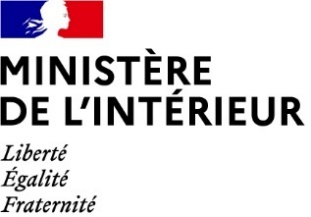 1. L’accès aux procurations – le cas particulier des majeurs en tutelle (2/2)
Droit de vote et de donner procuration
Les majeurs en tutelle ont recouvré le droit de vote ainsi que le droit de confier procuration en mars 2019 (loi n° 2019-222 du 23 mars 2019 de programmation 2018-2022 et de réforme pour la justice).
Règles exposées dans la circulaire relative au vote par procuration du 6 avril 2021 et dans l’addendum à la circulaire « listes électorales » du 4 février 2021.
Mandataires prohibés
Une personne en tutelle ne peut pas donner sa procuration au mandataire judiciaire à sa protection, aux personnes participant à leur prise en charge dans les établissements sociaux, médico-sociaux et sanitaires ou travaillant à leur service (art. L. 72-1 du code électoral issu de la loi du 23 mars 2019).
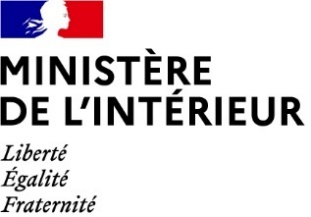 2. L’accès aux locaux
Règles exposées dans la circulaire « Déroulement des opérations électorales lors des élections au suffrage universel direct »
Principe
Les bureaux et les techniques de vote doivent être accessibles aux personnes handicapées, quel que soit le type de handicap (art. L. 62-2).
Aménagement
Les aménagements provisoires ou permanents des locaux de vote doivent être effectués afin que les personnes en situation de handicap, notamment celles qui se déplacent en fauteuil roulant, puissent y pénétrer et y circuler de façon autonome (art. D. 56-1).
Les bureaux de vote doivent être équipés d’au moins un isoloir suffisamment large pour permettre l’accès des personnes en fauteuil roulant (art. D. 56-2). Les urnes doivent également leur être accessible (art. D. 56-3). L’abaissement de l’urne peut être autorisé afin que ces personnes puissent glisser leur bulletin de façon autonome.
Isoloirs et urnes
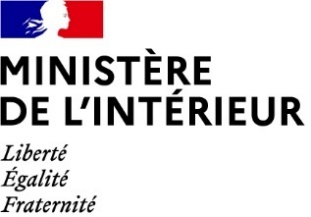 3. L’accès au vote (1/2)
Règles exposées dans la circulaire « Déroulement des opérations électorales lors des élections au suffrage universel direct »
Possibilité d’être assisté
Les personnes atteintes d’infirmité certaine et les mettant dans l’impossibilité d’introduire leur bulletin dans l’urne peuvent se faire assister par un électeur de leur choix (art. L. 64 du code électoral).

La personne accompagnante n’est pas nécessairement inscrit dans le même bureau de vote, ni dans la même commune.
Assistance fournie
L’électeur accompagnateur peut entrer dans l’isoloir. 

Si l’électeur accompagné n’est pas en mesure de le faire:
 l’électeur accompagnateur peut introduire l’enveloppe dans l’urne 
signer à la place de la personne accompagnée la liste d’émargement, en ajoutant la la mention manuscrite suivante : « l’électeur ne peut signer lui-même ».
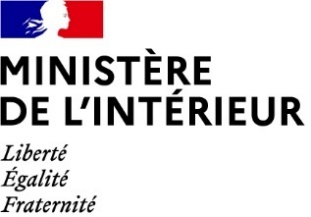 3. L’accès au vote – cas particulier des majeurs en tutelle (2/2)
Règles exposées dans la circulaire « Déroulement des opérations électorales lors des élections au suffrage universel direct »
Le principe : le vote personnel à l’urne
Le majeur protégé qui choisit de voter à l’urne exerce personnellement son droit de vote : la personne chargée de la mesure de protection ne peut pas voter à sa place.
Possibilité d’être assisté en cas d’infirmité certaine
Le majeur protégé, également atteint d’infirmité certaine le mettant dans l’impossibilité d’accomplir physiquement les opérations de vote, peut se faire assister par l’électeur de son choix, à l’exception de son mandataire judiciaire et des personnes participant à leur prise en charge dans les établissements sociaux, médico-sociaux et sanitaires ou travaillant à leur service (art. L. 64 et L. 72-1 du code électoral).
4. Information des électeurs sur le site du ministère de l’intérieur
Lien vers la page du site du ministère de l’intérieur résumant ces informations : https://www.interieur.gouv.fr/Elections/Comment-voter/Le-vote-des-personnes-handicapees
5. Affiche pour faciliter l’accès au vote des personnes handicapées